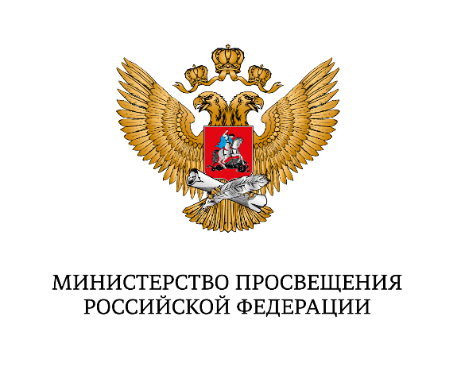 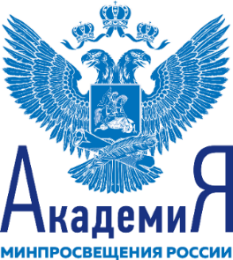 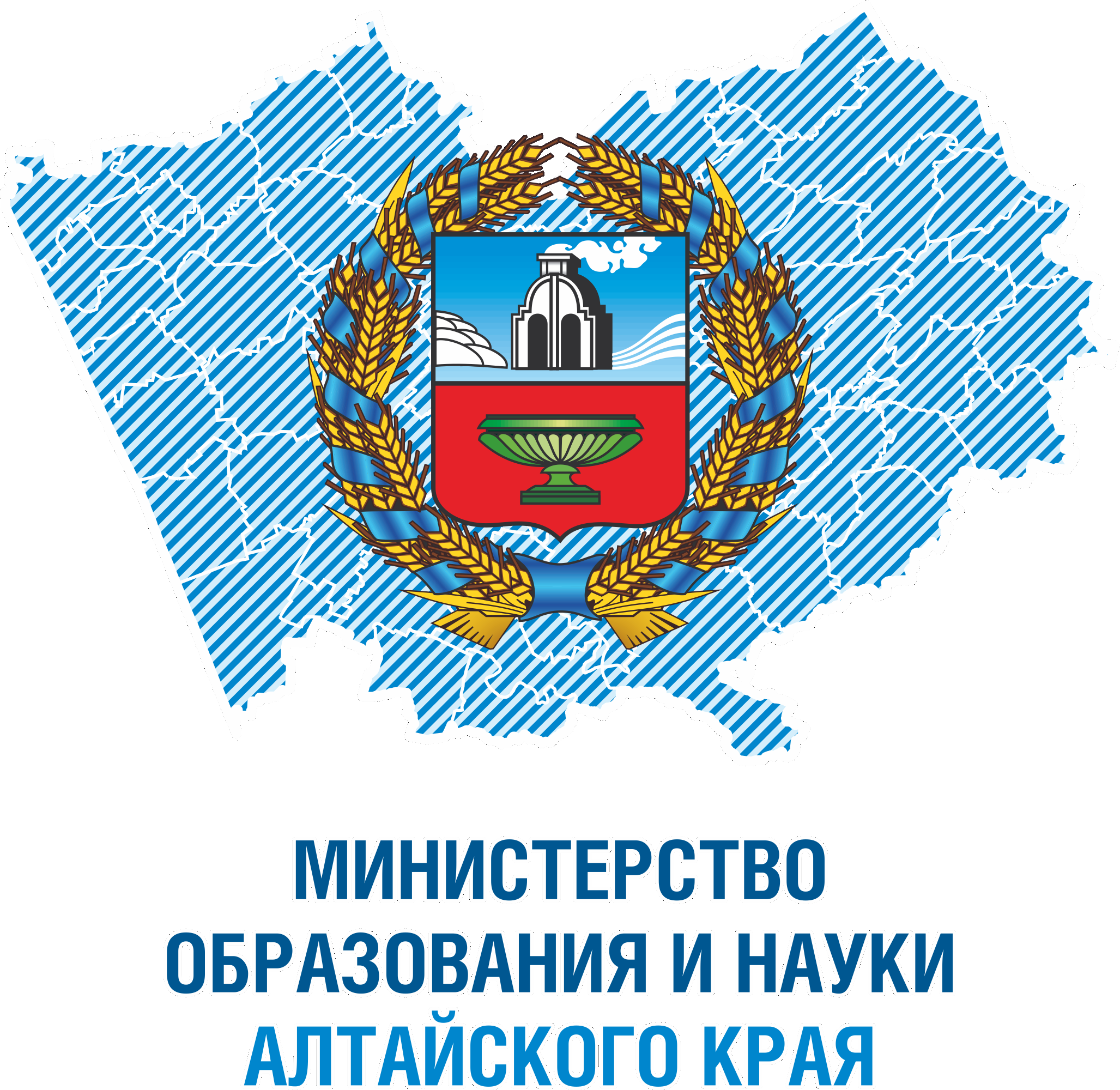 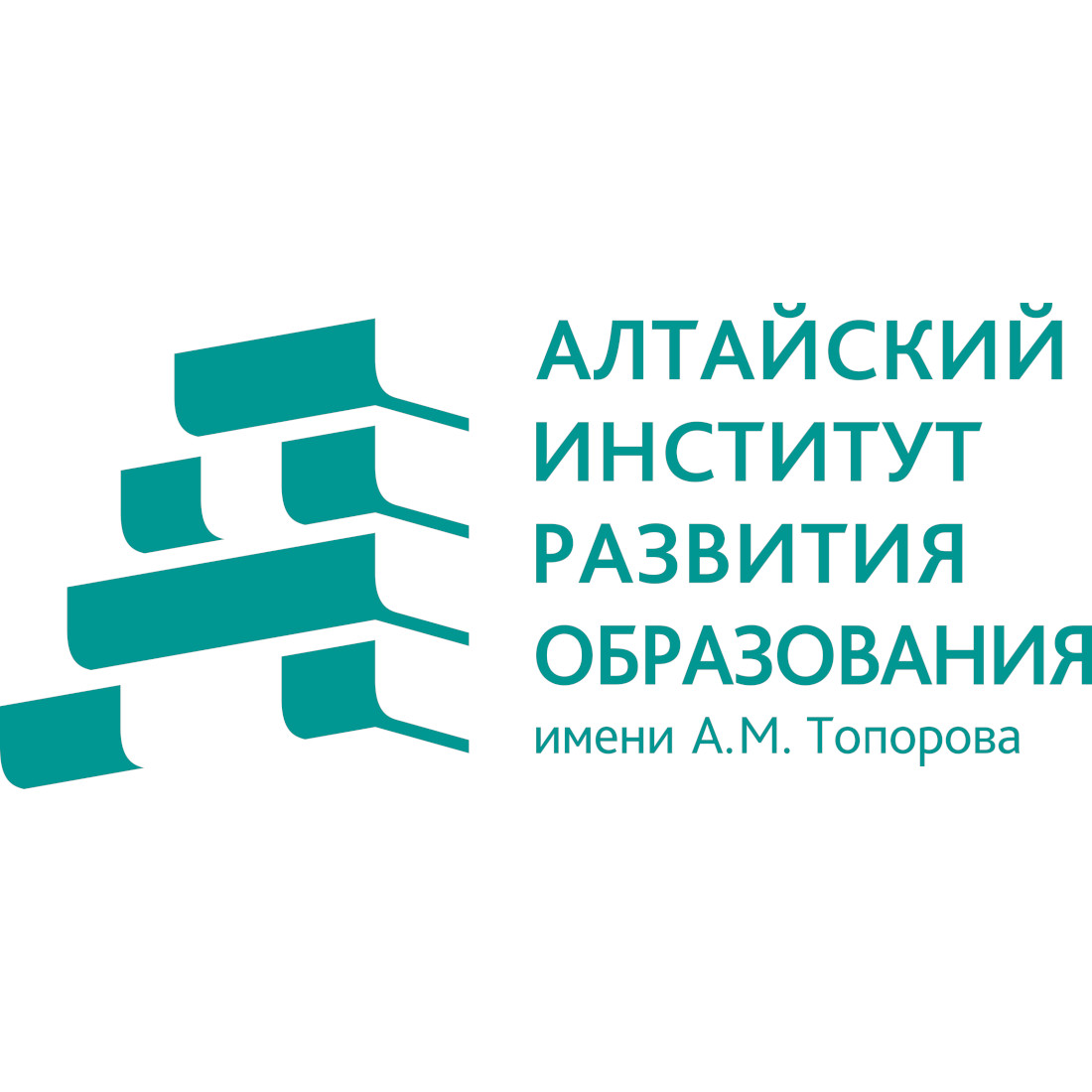 «ШКОЛА МИНПРОСВЕЩЕНИЯ РОССИИ»: развитие региональной системы образования в 2024 году
2
СИСТЕМА МОТИВИРУЮЩЕГО МОНИТОРИНГА
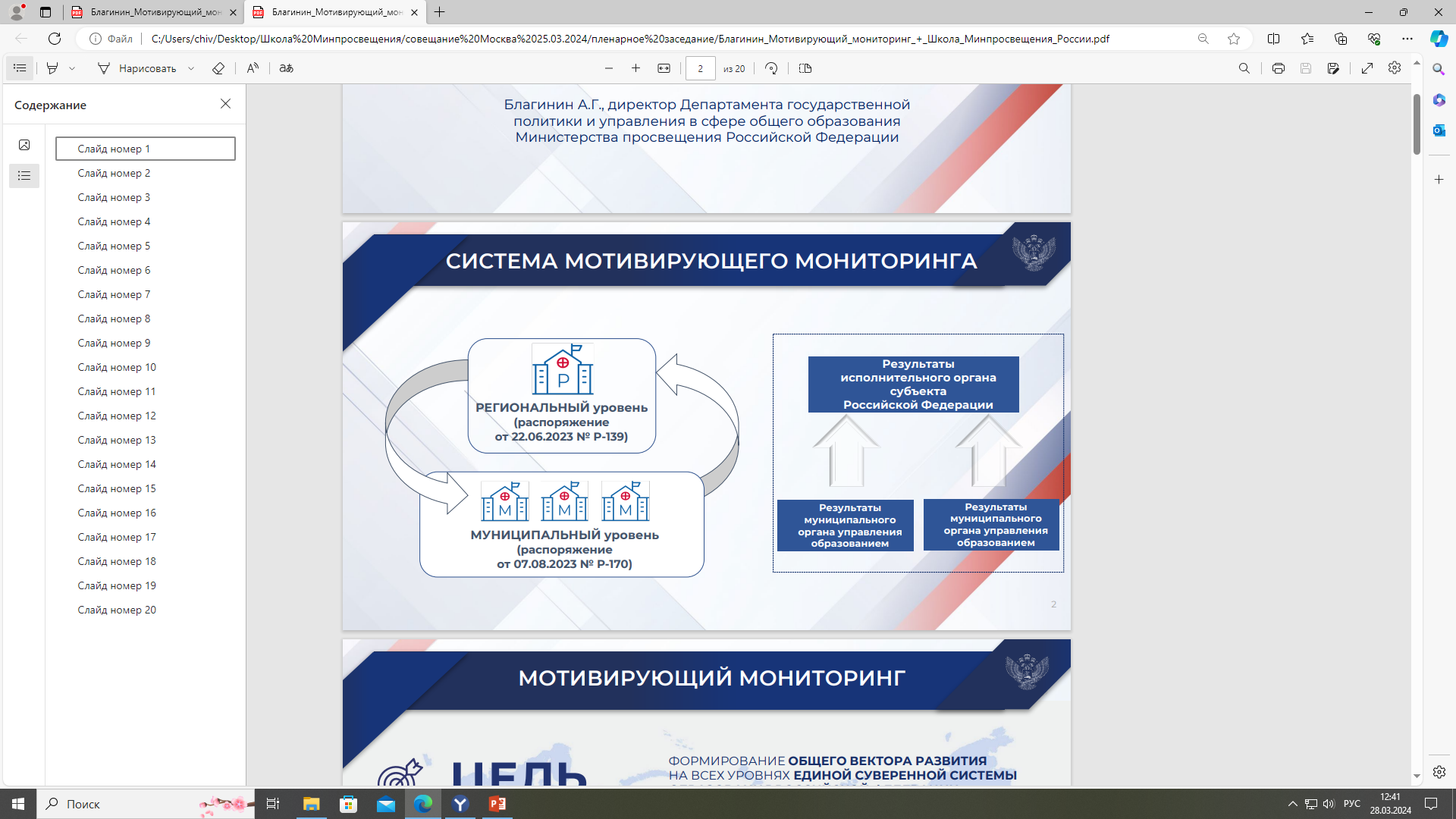 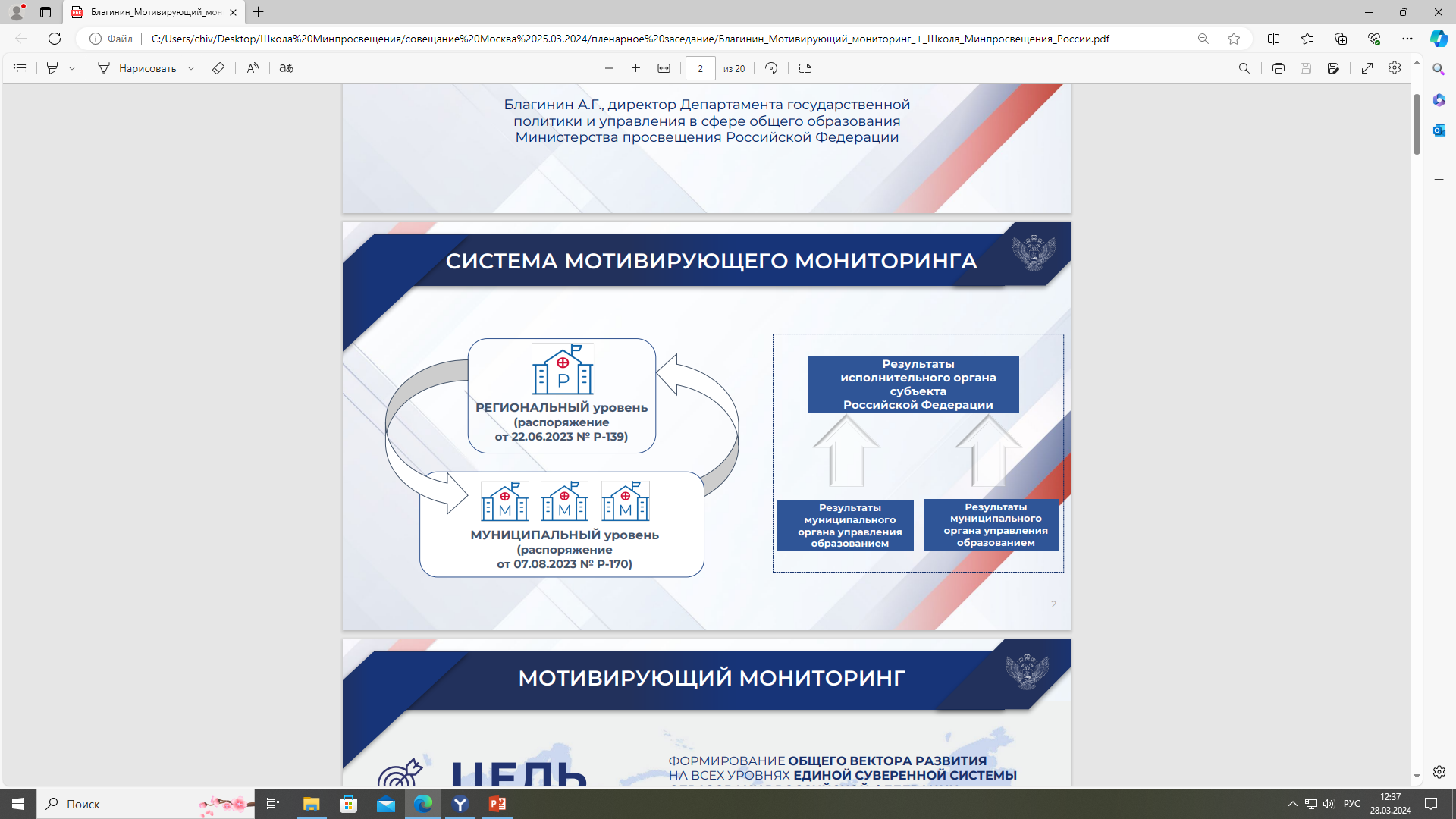 Цель: Формирование общего вектора развития на всех уровнях
единой суверенной системы образования Российской Федерации
(«регион, муниципалитет, школа»

Задачи:
Фокусирование управленцев всех уровней на ключевых задачах государственной политики в сфере образования
Формирование качественных данных для принятия управленческих решений на всех уровнях управления
Комплексная оценка работы управленцев всех уровней, их результатов
по ключевым направлениям
ПРИНЦИПЫ МОТИВИРУЮЩЕГО МОНИТОРИНГА
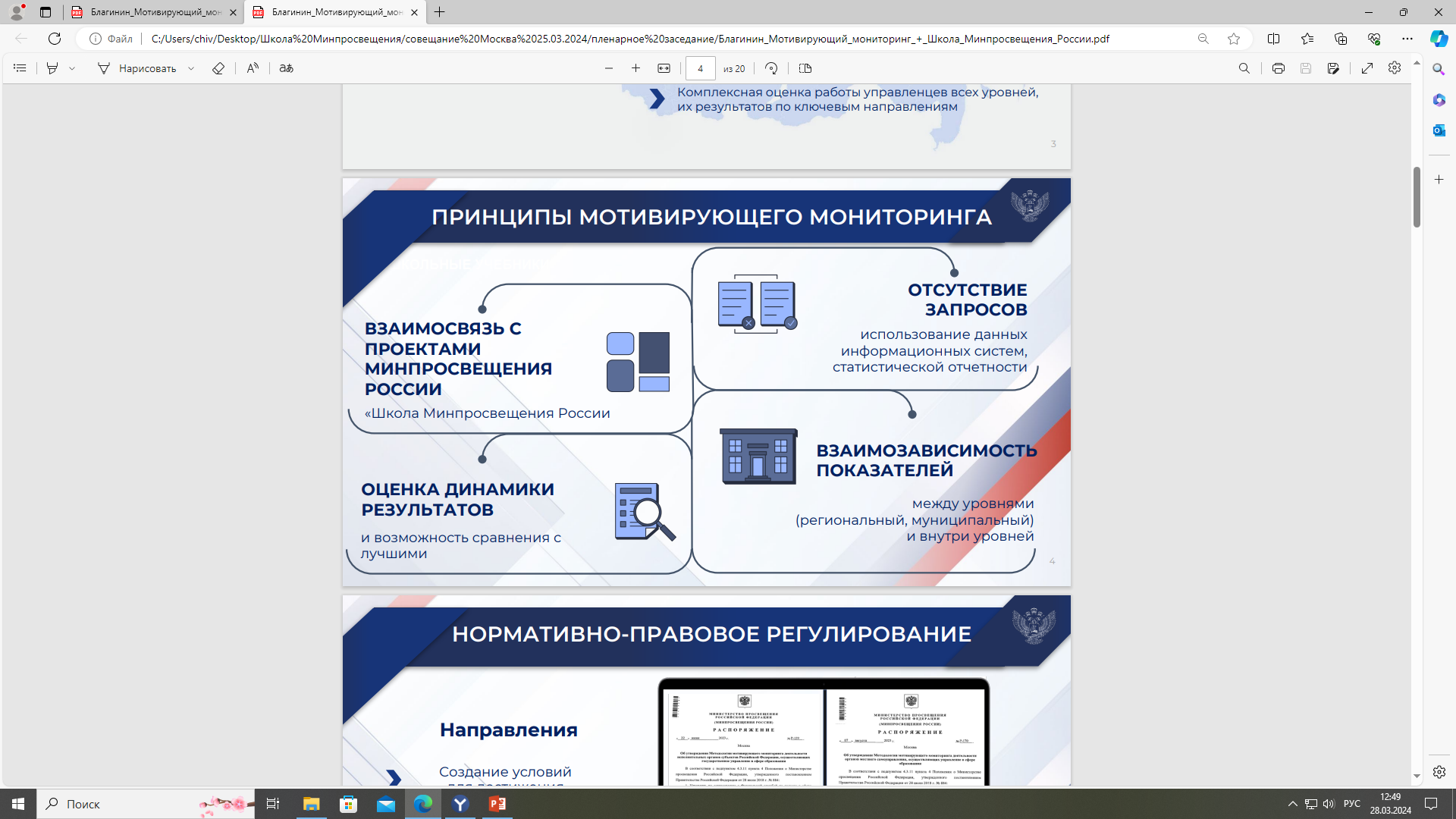 РАЗВИТИЕ МОТИВИРУЮЩЕГО МОНИТОРИНГА
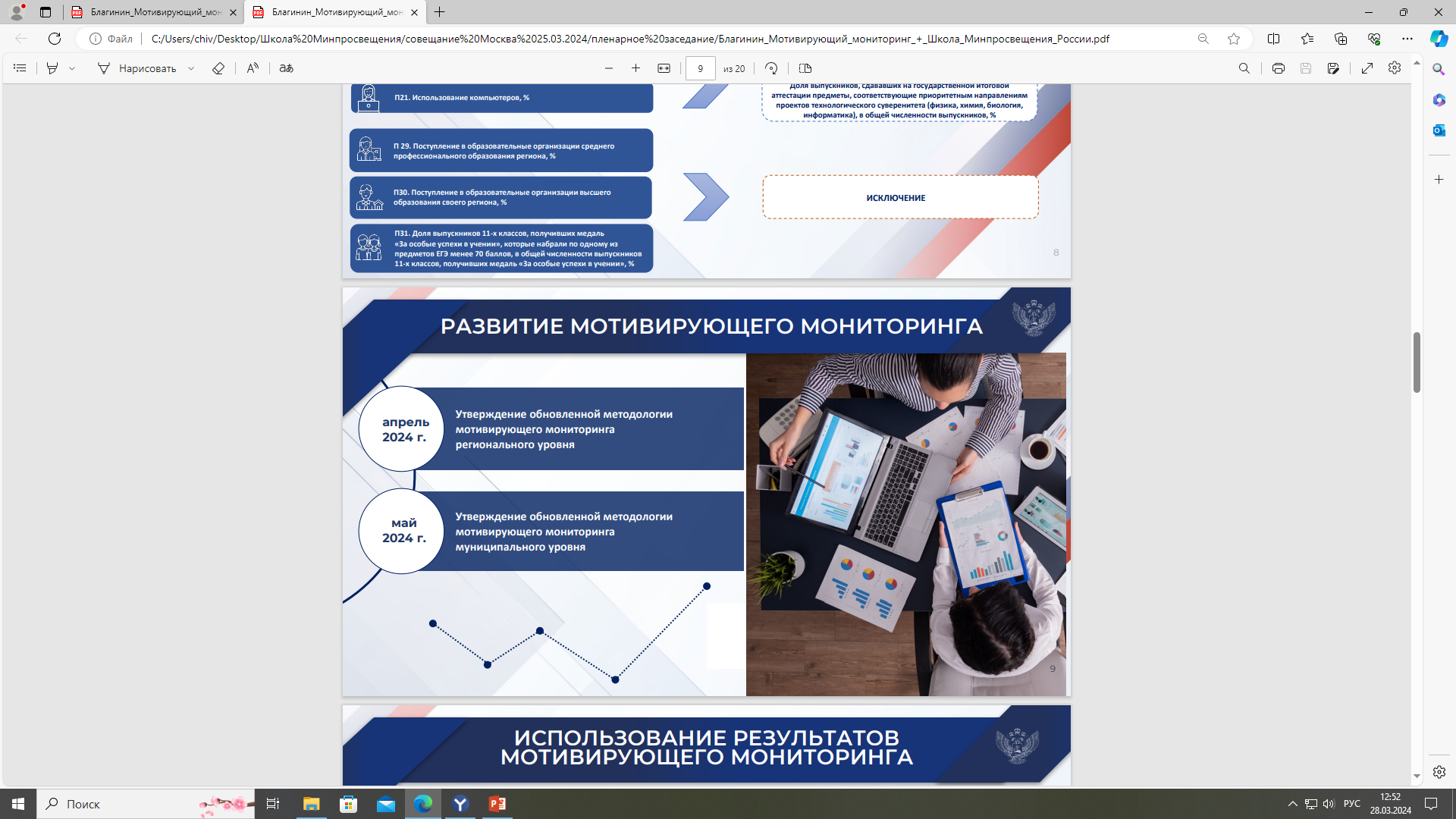 СОВЕРШЕНСТВОВАНИЕ СИСТЕМЫ ПОКАЗАТЕЛЕЙ МОНИТОРИНГА
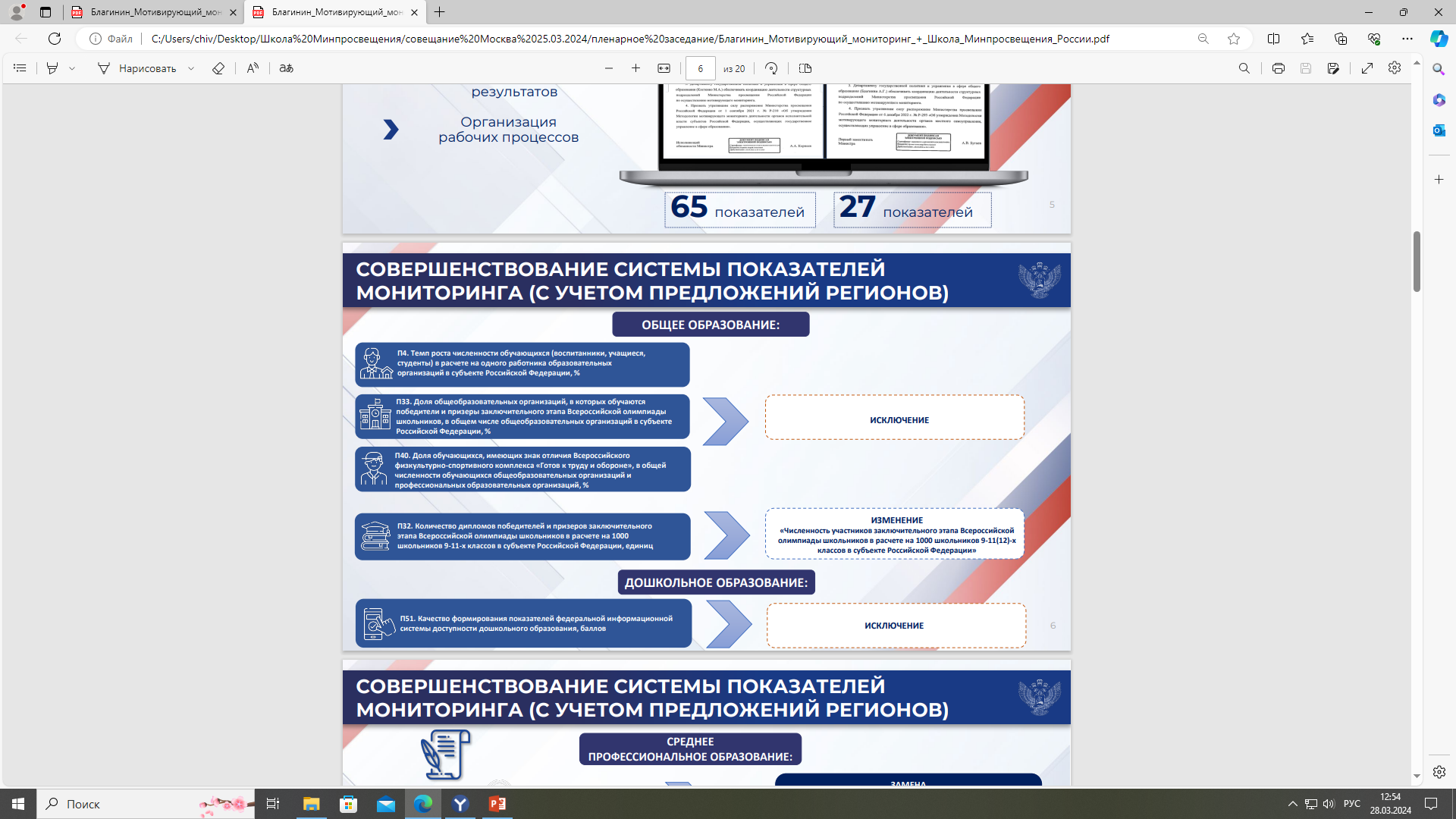 СОВЕРШЕНСТВОВАНИЕ СИСТЕМЫ ПОКАЗАТЕЛЕЙ МОНИТОРИНГА
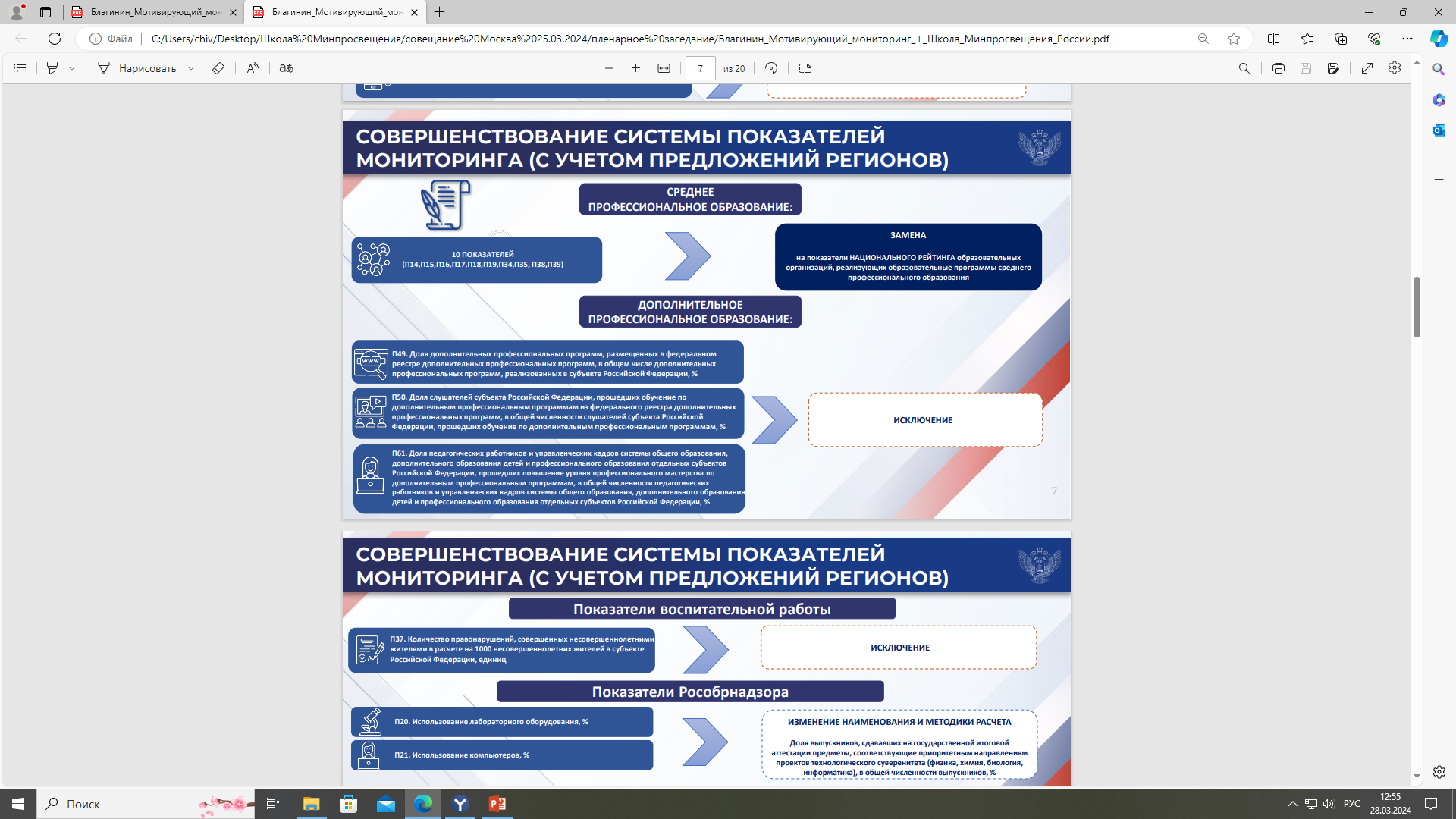 СОВЕРШЕНСТВОВАНИЕ СИСТЕМЫ ПОКАЗАТЕЛЕЙ МОНИТОРИНГА
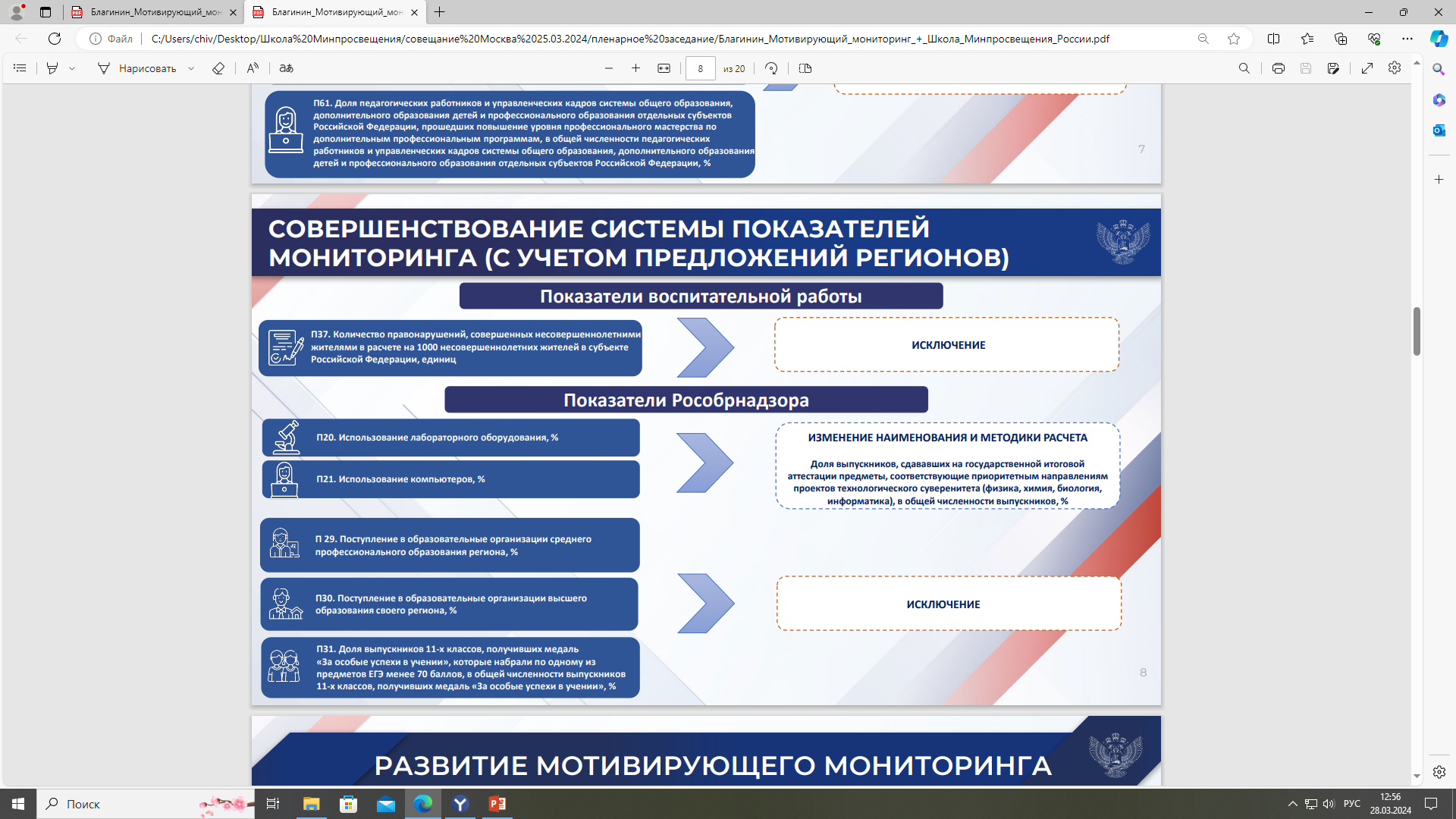 ИСПОЛЬЗОВАНИЕ РЕЗУЛЬТАТОВ МОТИВИРУЮЩЕГО МОНИТОРИНГА
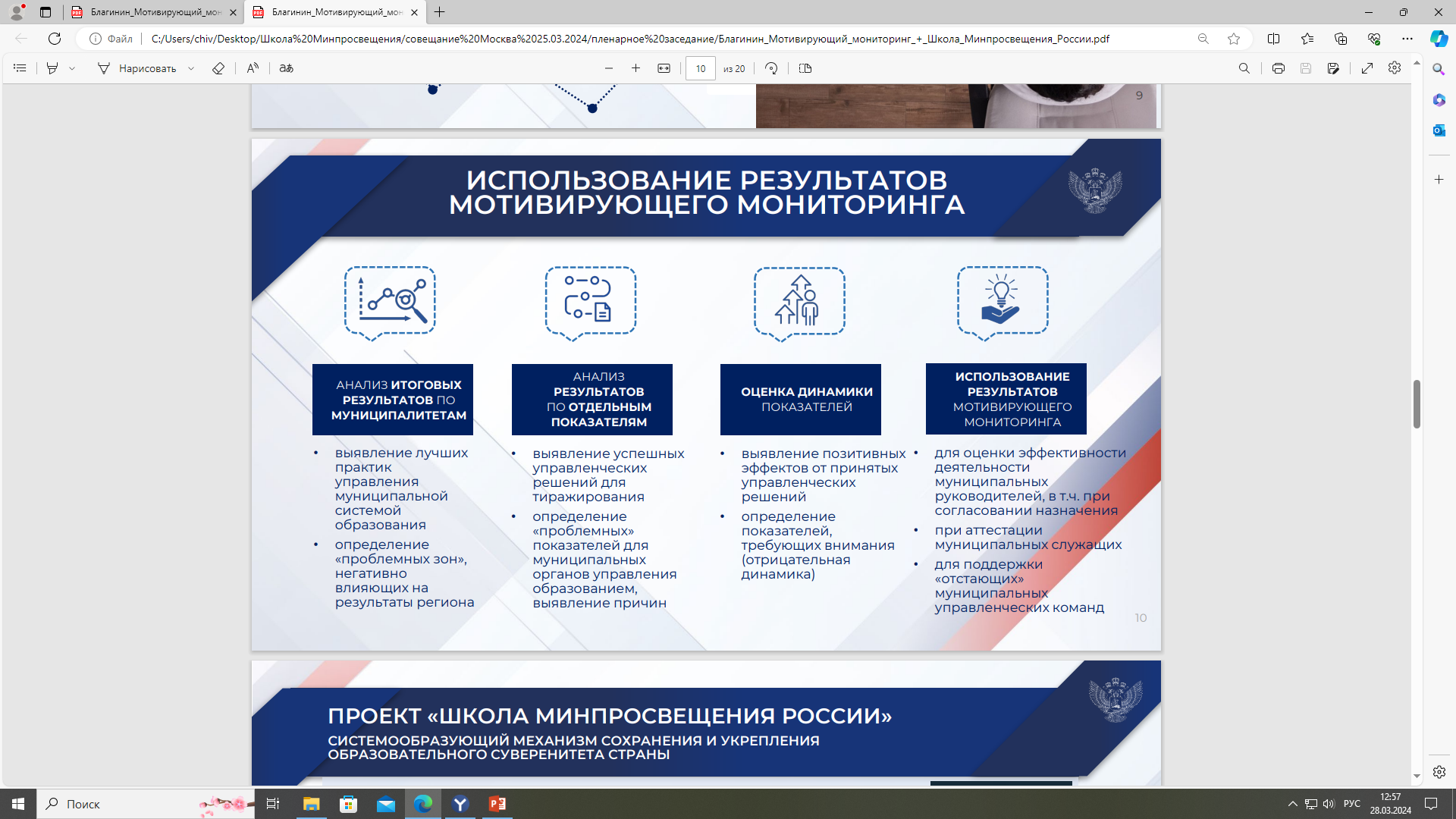 УПРАВЛЕНИЕ ПРОЕКТОМ «ШКОЛА МИНПРОСВЕЩЕНИЯ РОССИИ»
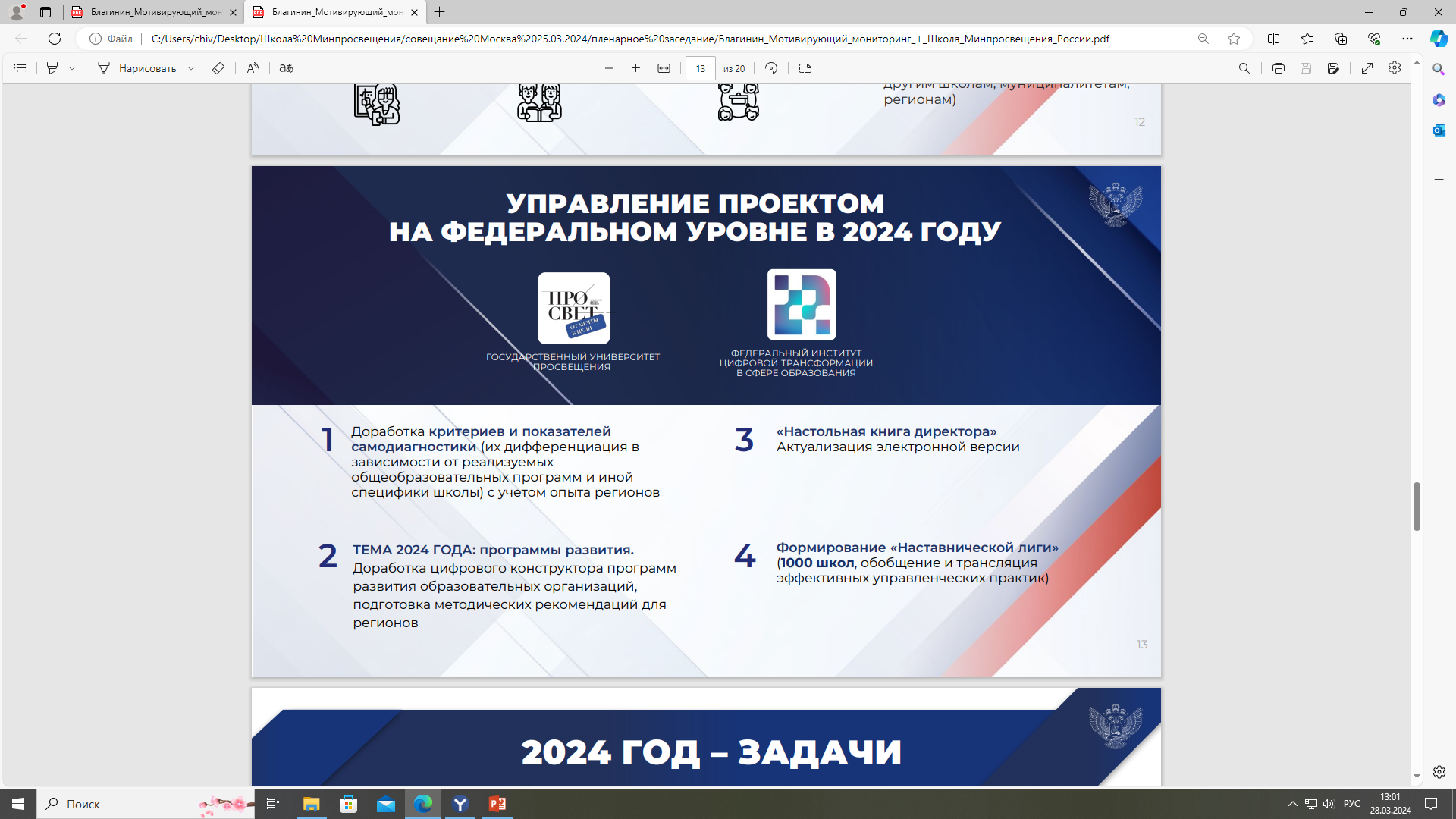 САМОДИАГНОСТИКА «ШКОЛА МИНПРОСВЕЩЕНИЯ РОССИИ» 2024
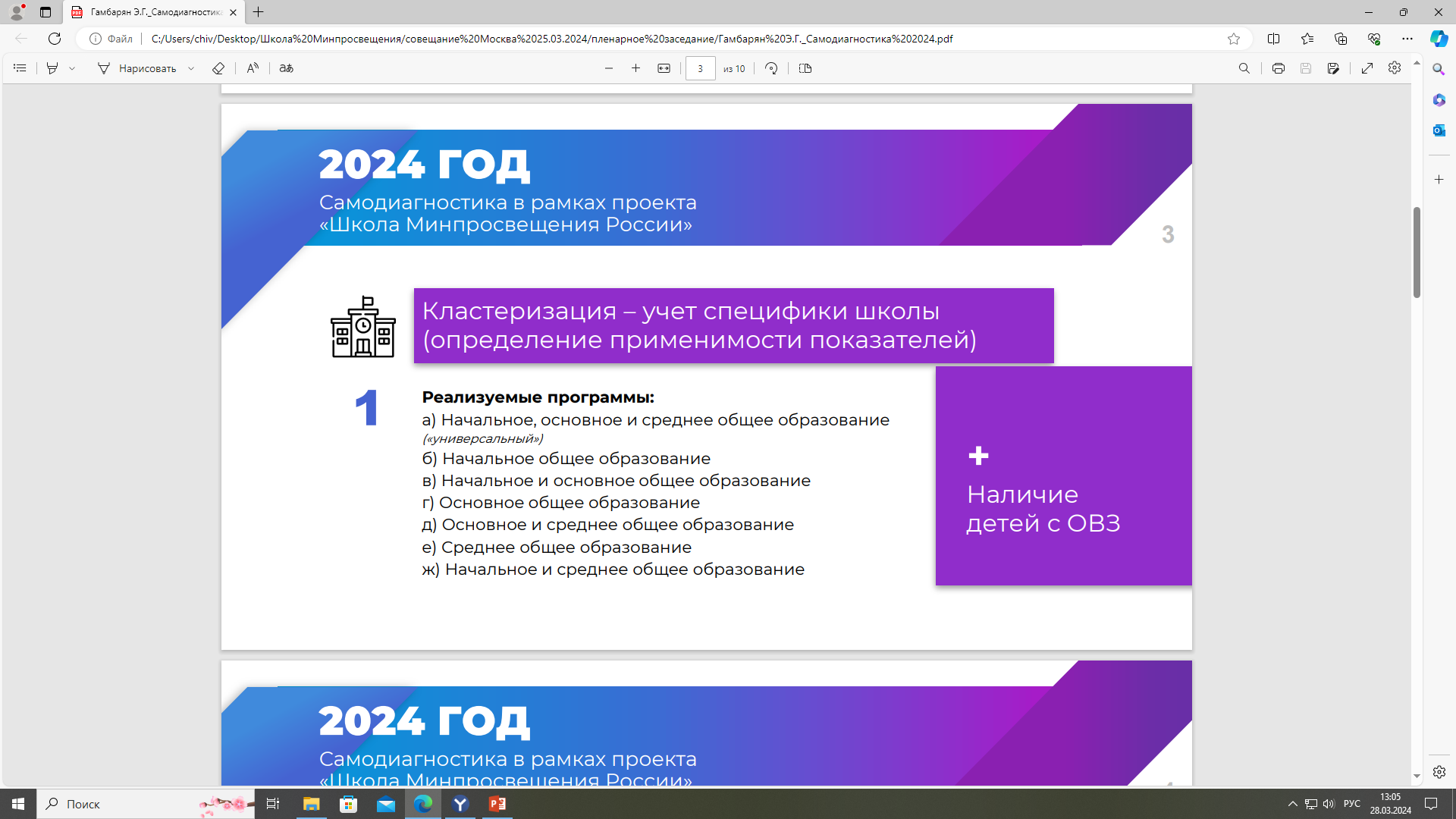 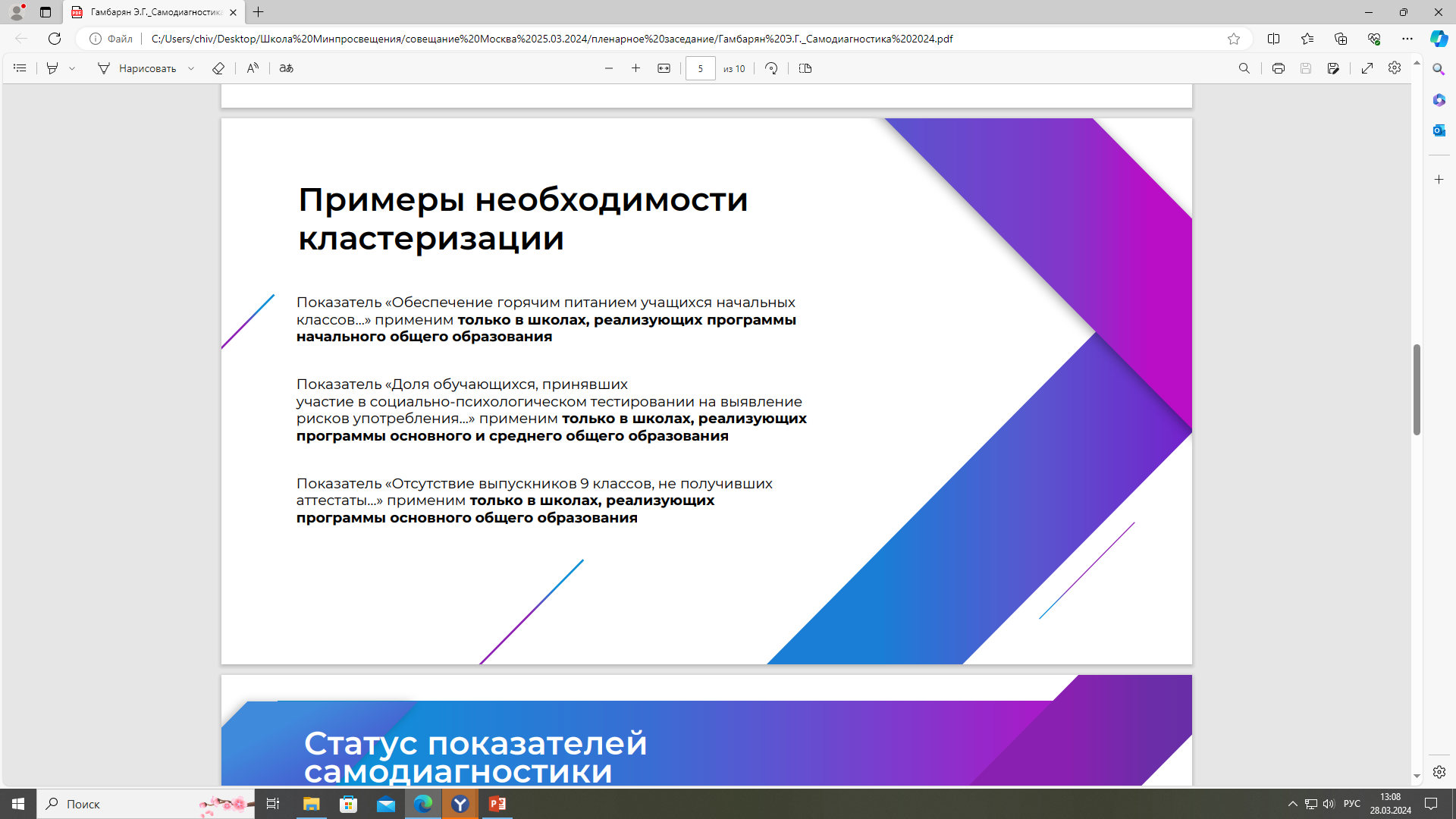 УЧАСТНИКИ
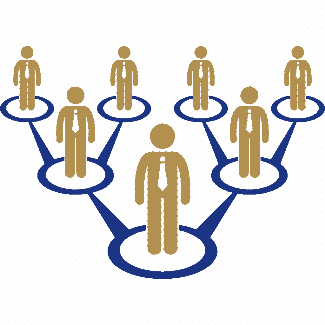 Кластеризация – учет специфики школ
САМОДИАГНОСТИКА «ШКОЛА МИНПРОСВЕЩЕНИЯ РОССИИ» 2024
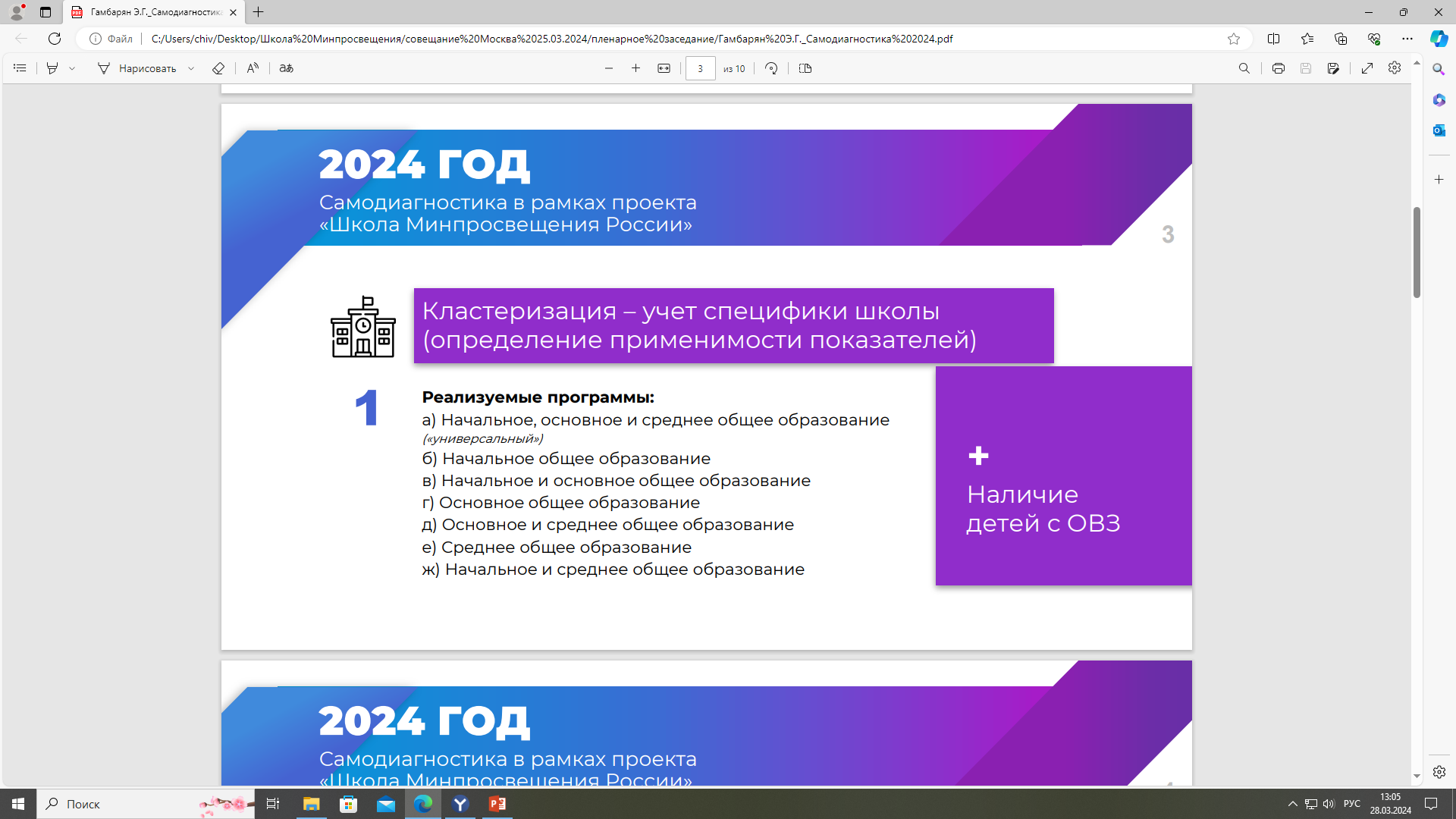 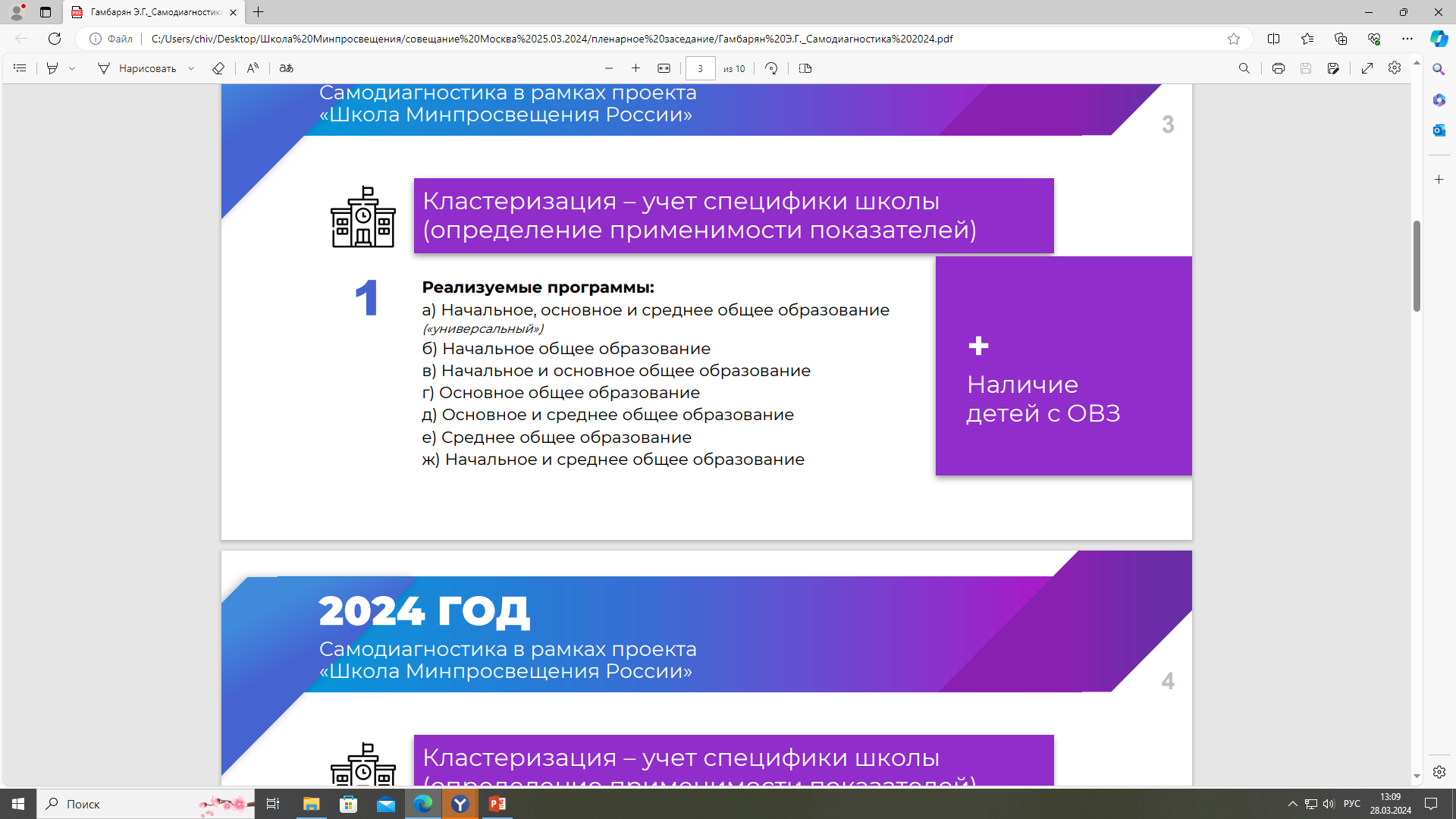 САМОДИАГНОСТИКА «ШКОЛА МИНПРОСВЕЩЕНИЯ РОССИИ» 2024
УЧАСТНИКИ
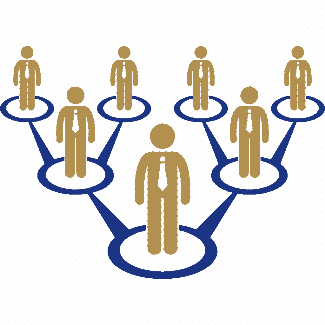 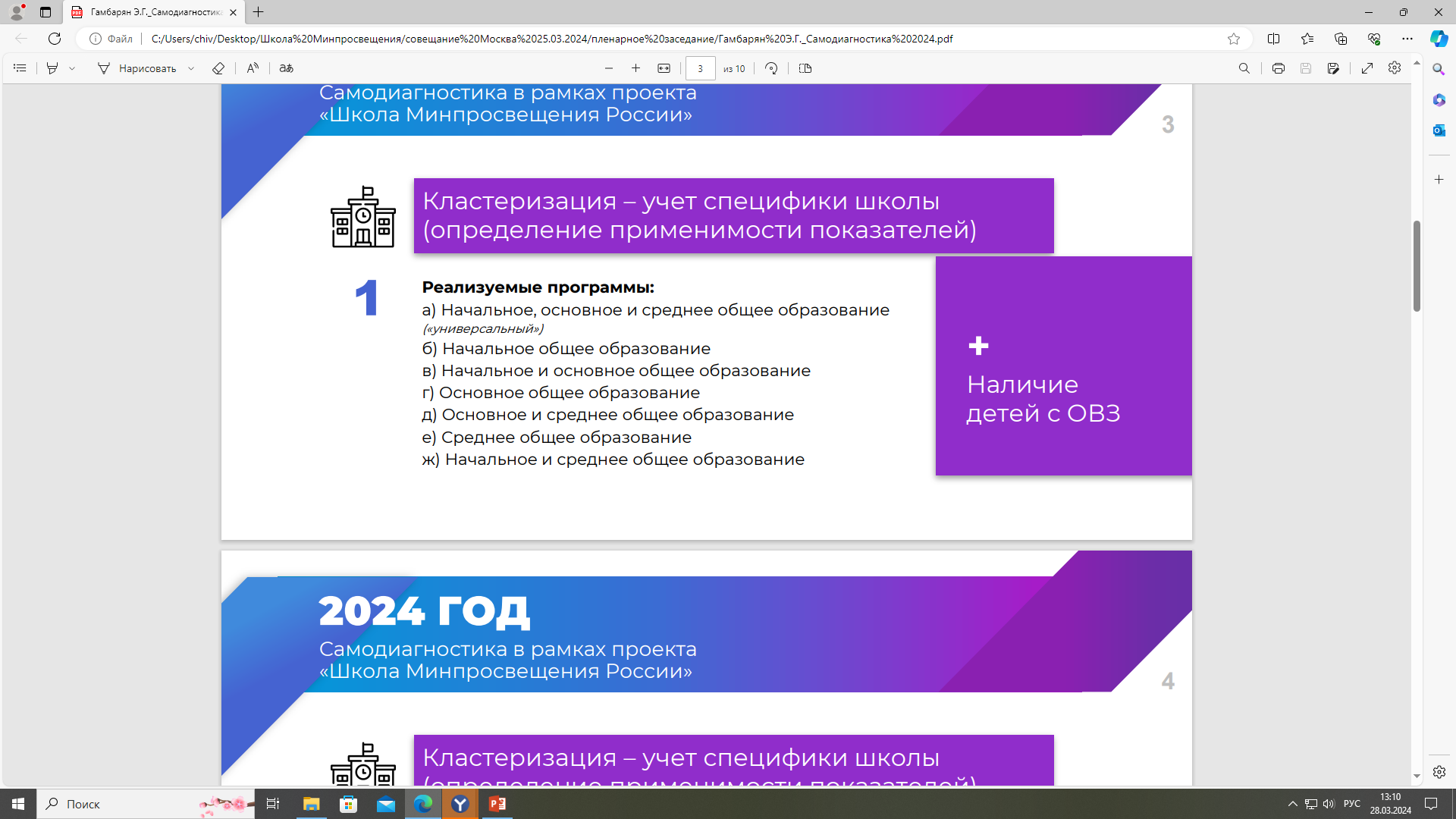 Кластеризация – учет специфики школ
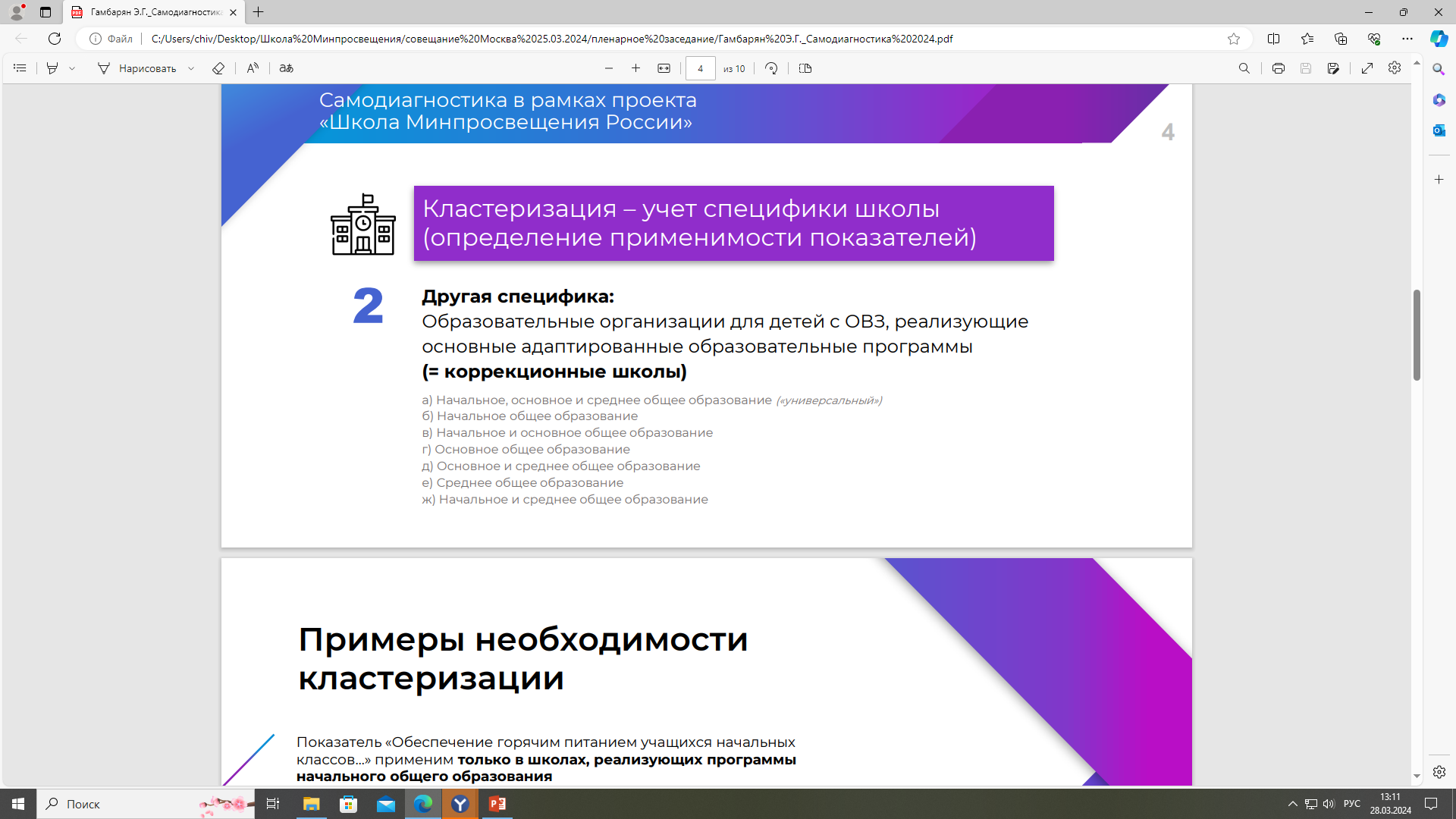 САМОДИАГНОСТИКА «ШКОЛА МИНПРОСВЕЩЕНИЯ РОССИИ» 2024
34 показателя кластеризированы
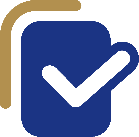 Наличие в организации отдельного кабинета учителя-логопеда и/или учителя-дефектолога

Наличие у учителя логопеда и/или учителя-дефектолога оборудованных зон (помещений) для проведения индивидуальных и групповых занятий, коррекционно-развивающей работы
2 показателя добавлены
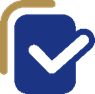 19 показателей скорректировано наименование
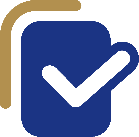 1 показатель исключен
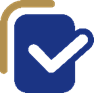 Повышение квалификации штатных педагогов-психологов по программам, размещенным  в Федеральном реестре ДПП педагогического образования (за три последних года)
САМОДИАГНОСТИКА «ШКОЛА МИНПРОСВЕЩЕНИЯ РОССИИ» 2024
САМОДИАГНОСТИКА «ШКОЛА МИНПРОСВЕЩЕНИЯ РОССИИ» 2024
Самодиагностика: магистральные направления и ключевые условия
МН: Знание
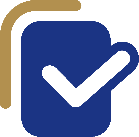 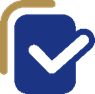 МН: Здоровье
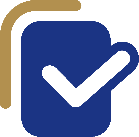 МН: Творчество
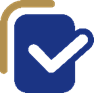 МН: Воспитание
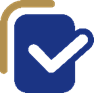 МН: Профориентация
КУ: Учитель.
Школьная команда
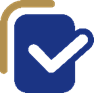 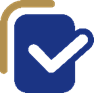 КУ: Школьный климат
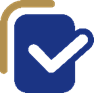 КУ: Образовательная среда
УРОВНИ СООТВЕТСТВИЯ СТАТУСУ «ШКОЛА МИНПРОСВЕЩЕНИЯ РОССИИ»
БАЗОВЫЙ
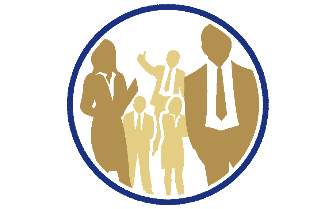 Достижение базового уровня предполагает соблюдение обязательных минимальных требований к обеспечению условий образовательной деятельности, организации образовательного процесса и качеству его результатов.
СРЕДНИЙ
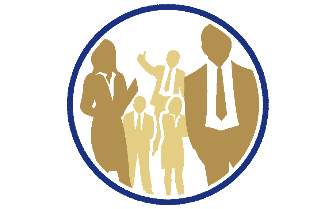 Достижение среднего уровня предполагает обеспечение обязательных минимальных и повышенных требований к условиям образовательной деятельности, организации образовательного процесса и качеству его результатов.
ВЫСОКИЙ
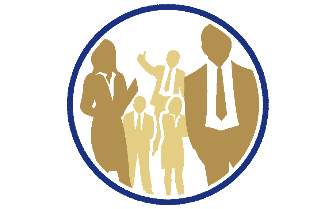 Достижение высокого уровня предполагает обеспечение обязательных минимальных, повышенных и высоких требований к условиям образовательной деятельности, организации образовательного процесса и качеству его результатов.
ЧТО ПЛАНИРУЕТСЯ В РАМКАХ ПРОЕКТА на федеральном уровне?
Очные совещания с региональными ответственными (март, ноябрь)
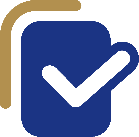 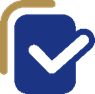 Всероссийская конференция  «Школа Минпросвещения России» (ноябрь)
Семинары: «Управленческая среда» (апрель-май); «Строим «Школу Минпросвещения  России» (август-сентябрь)
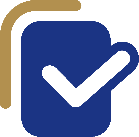 Олимпиада «Управленческие команды «Школы Минпросвещения России»: управленческое пятиборье» (октябрь-ноябрь)
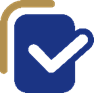 Публикации:
в ЭЛЕКТРОННОМ АЛЬМАНАХЕ «Школа Минпросвещения России: вчера, сегодня, завтра»
в научно-методических журналах
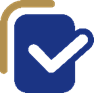 Формирование «Наставнической лиги» проекта из 1000 школ и проведение тренингов (июнь-август) с целью обобщения и трансляции эффективных управленческих практик; развитие кадрового потенциала в сфере общего образования; повышение вовлеченности; популяризации проекта
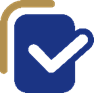 ЧТО ПЛАНИРУЕТСЯ В РАМКАХ ПРОЕКТА на региональном уровне?
Совещания с муниципальными ответственными (апрель, октябрь)
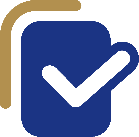 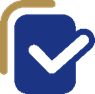 Всероссийская конференция  «Школа Минпросвещения России» (ноябрь)
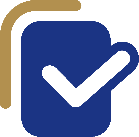 Серия вебинаров и семинаров
принять участие в Олимпиаде «Управленческие команды «Школы Минпросвещения России»: управленческое пятиборье» (октябрь-ноябрь)
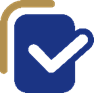 Публикации:
на официальном сайте Минобрнауки Алтайского края и КАУ ДПО АИРО им. А.М. Топорова
в ЭЛЕКТРОННОМ АЛЬМАНАХЕ «Школа Минпросвещения России: вчера, сегодня, завтра»
в научно-методических журналах
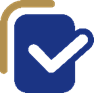 Формирование «Региональной Наставнической лиги» проекта с целью обобщения и трансляции эффективных управленческих практик; развитие кадрового потенциала в сфере общего образования; повышение вовлеченности; популяризации проекта
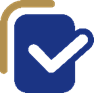 ВОПРОСЫ ОСОБОГО КОНТРОЛЯ
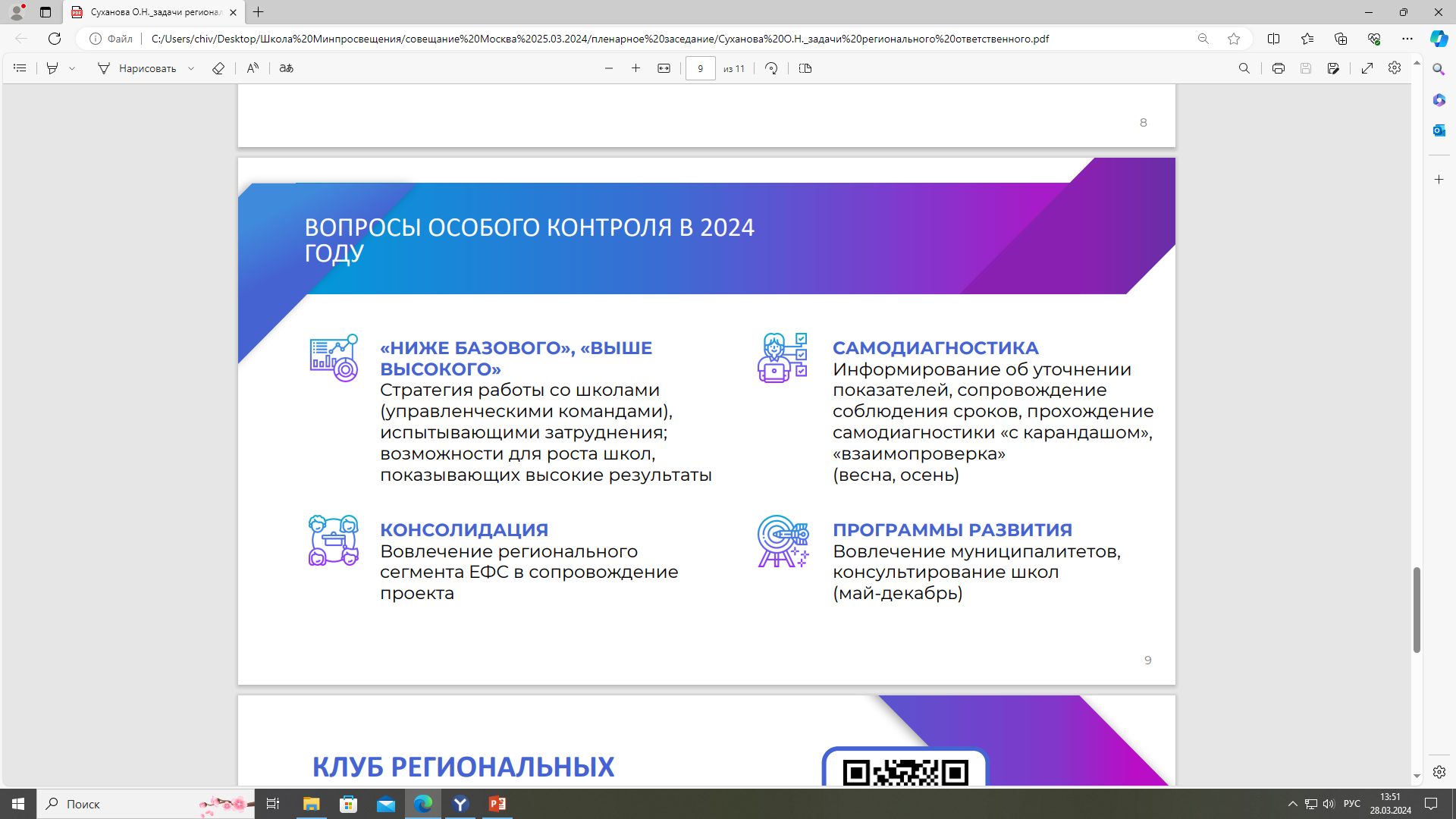 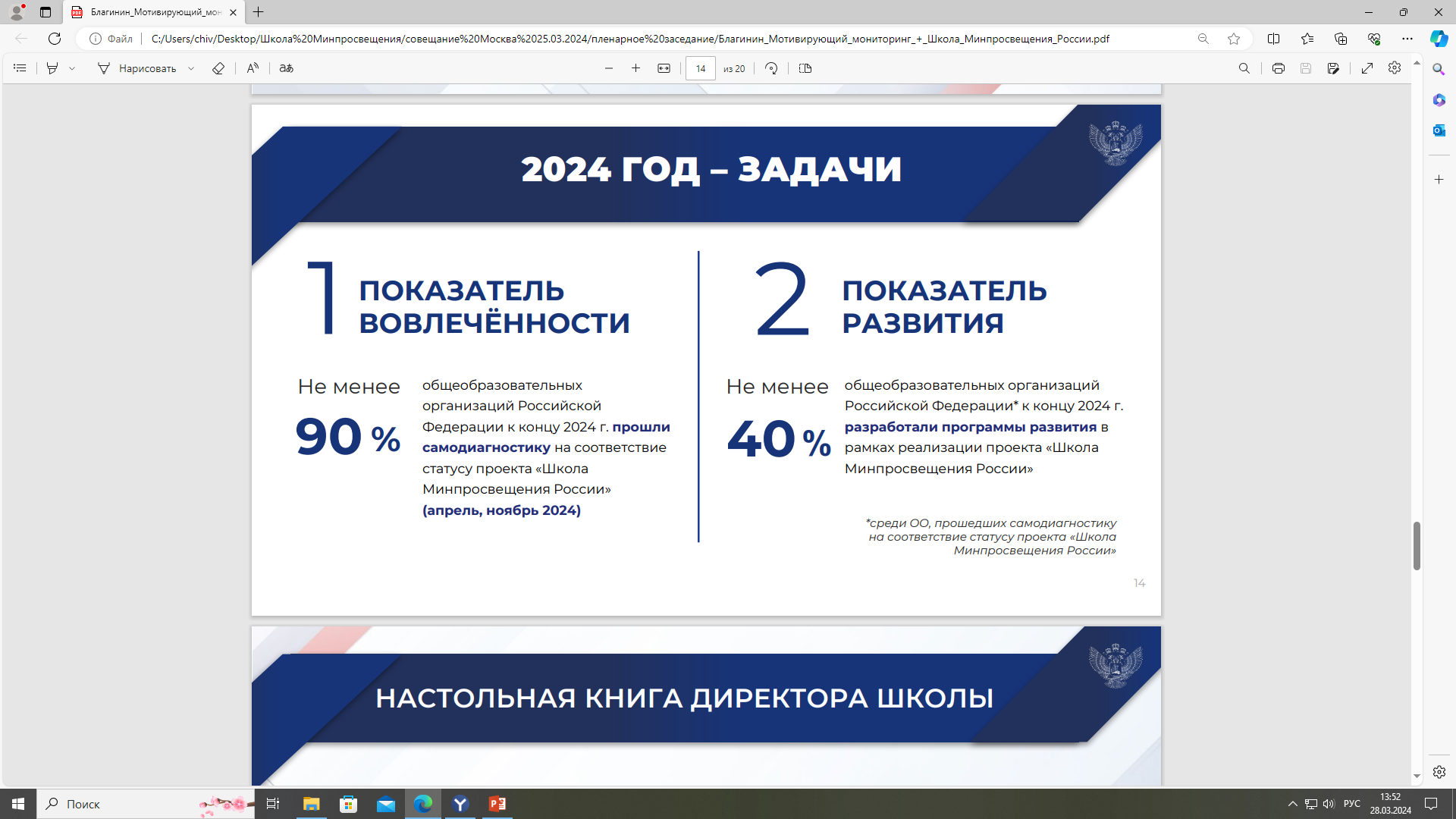 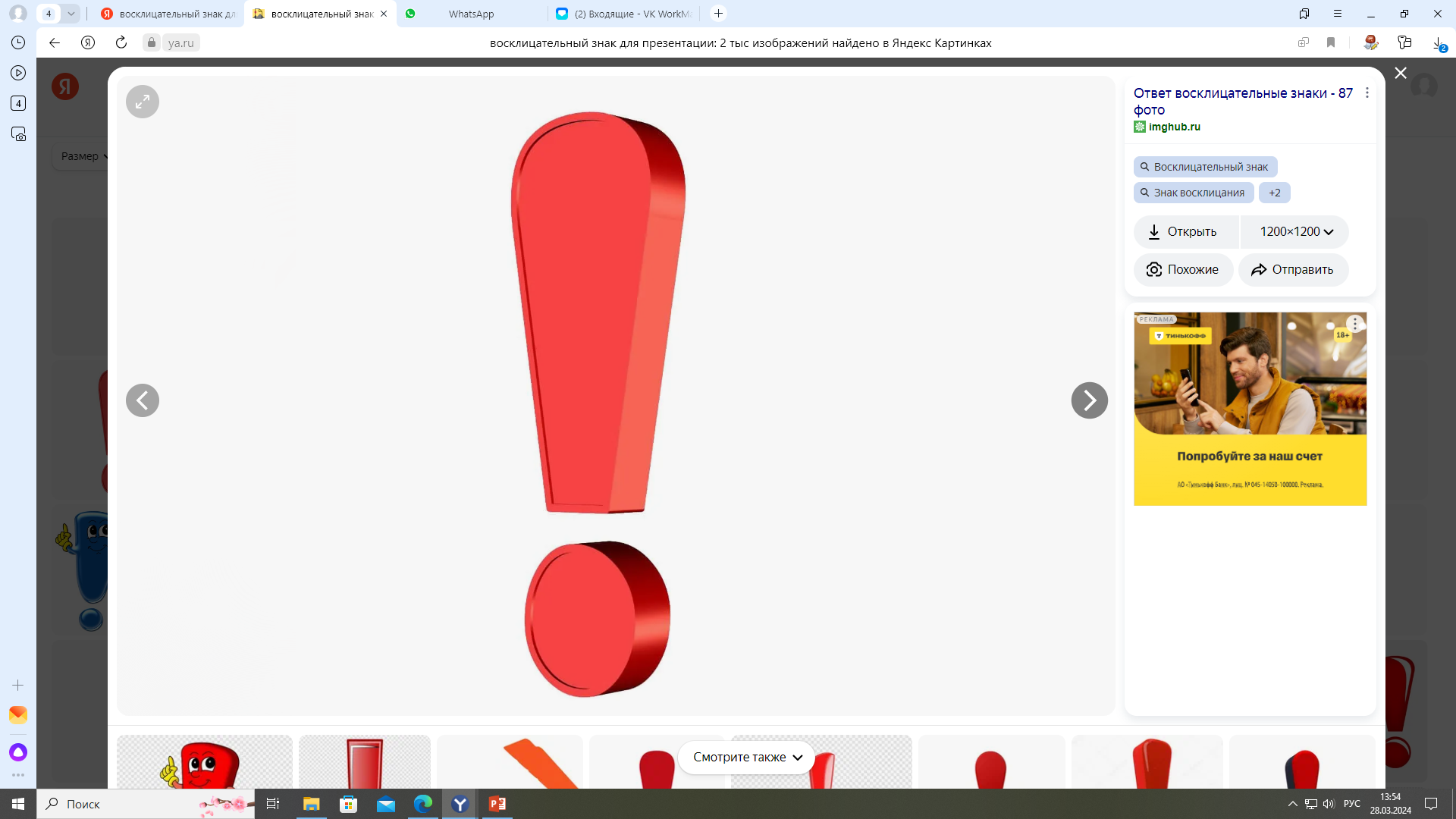 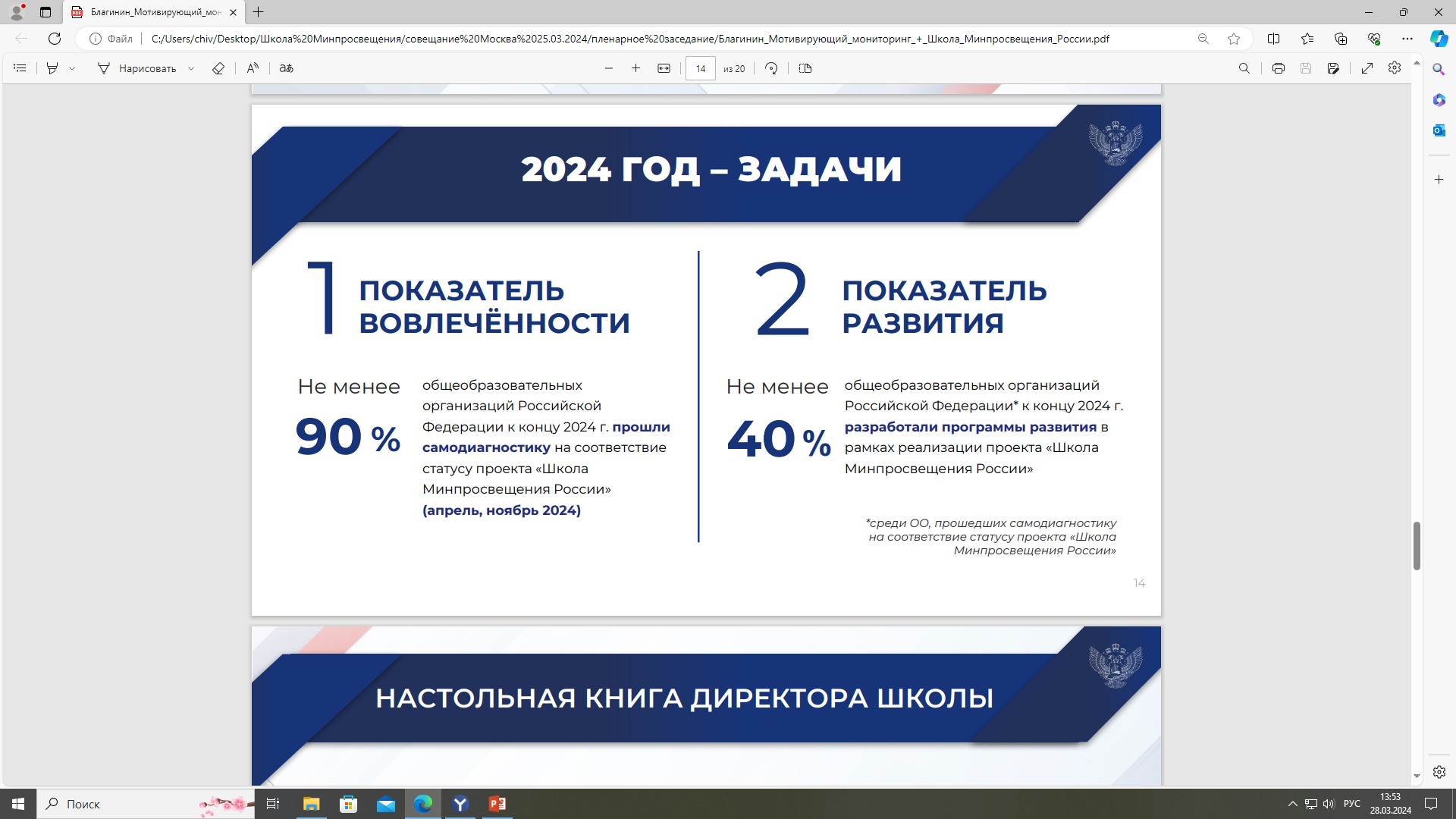 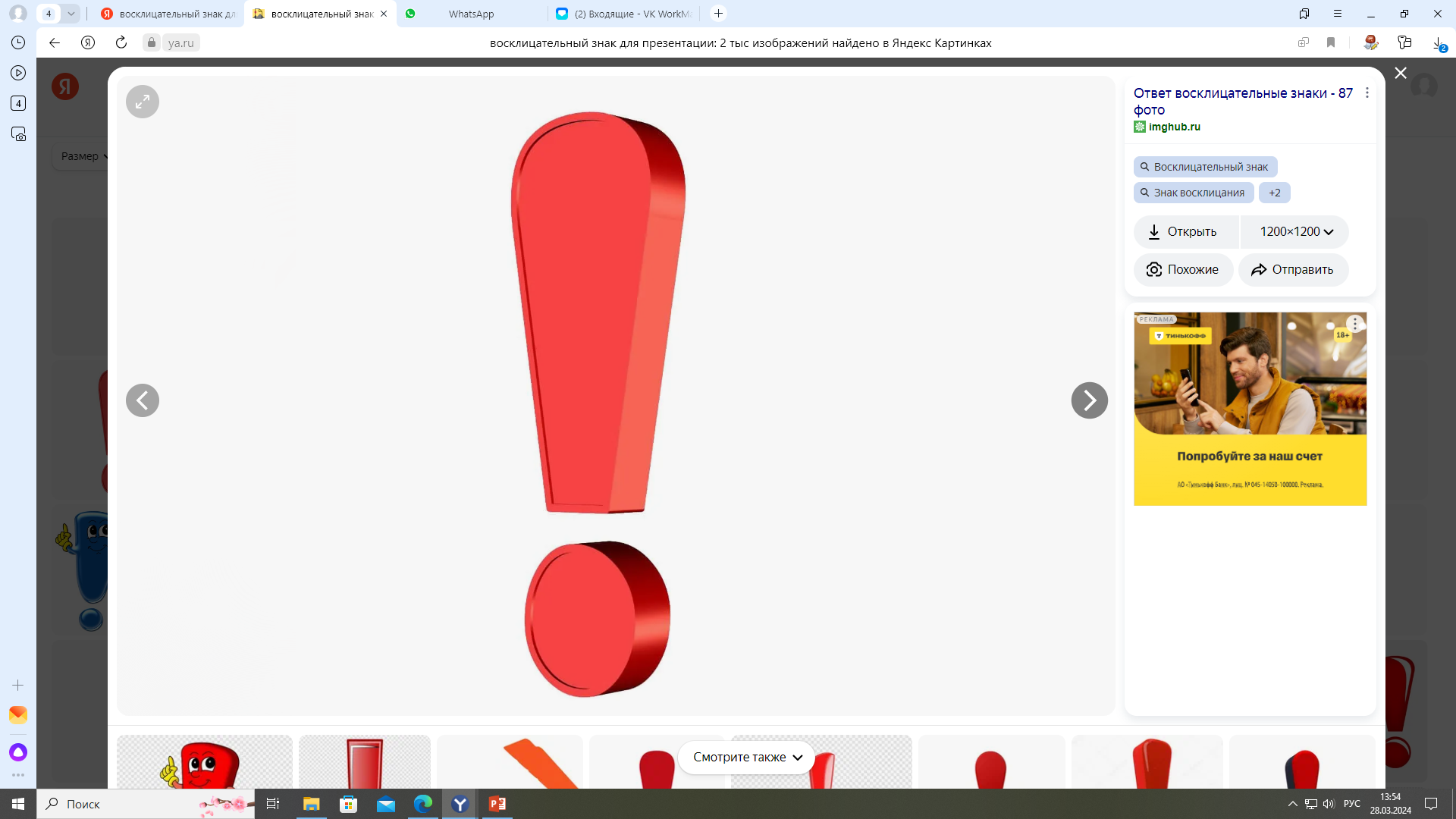 Реализация проекта в 2024 году: фокусы внимания
Объективность оценки текущего уровня организации
Сетевое взаимодействие «Региональная Наставническая лига»
Актуализация
программ развития
Непрерывное развитие профессионального мастерства педагогического коллектива
Самодиагностика: 2023
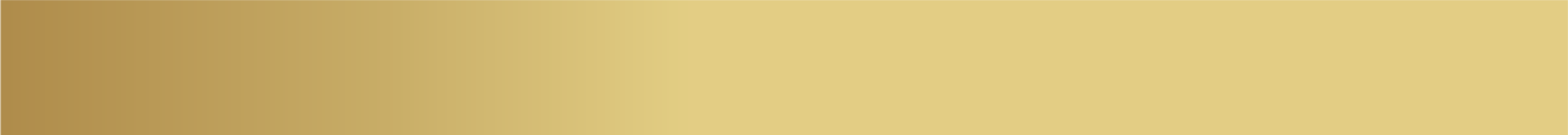 Распределение по уровням общеобразовательных организаций Алтайского края в июне (629 ОО):
9 – высокий (эталонный) уровень;
404 – средний уровень;
192 – базовый уровень;
24 – ниже базового уровня.
Распределение по уровням общеобразовательных организаций Алтайского края в ноябре (604 ОО):
29 – высокий (эталонный) уровень;
291 – средний уровень;
138– базовый уровень;
146 – ниже базового уровня.
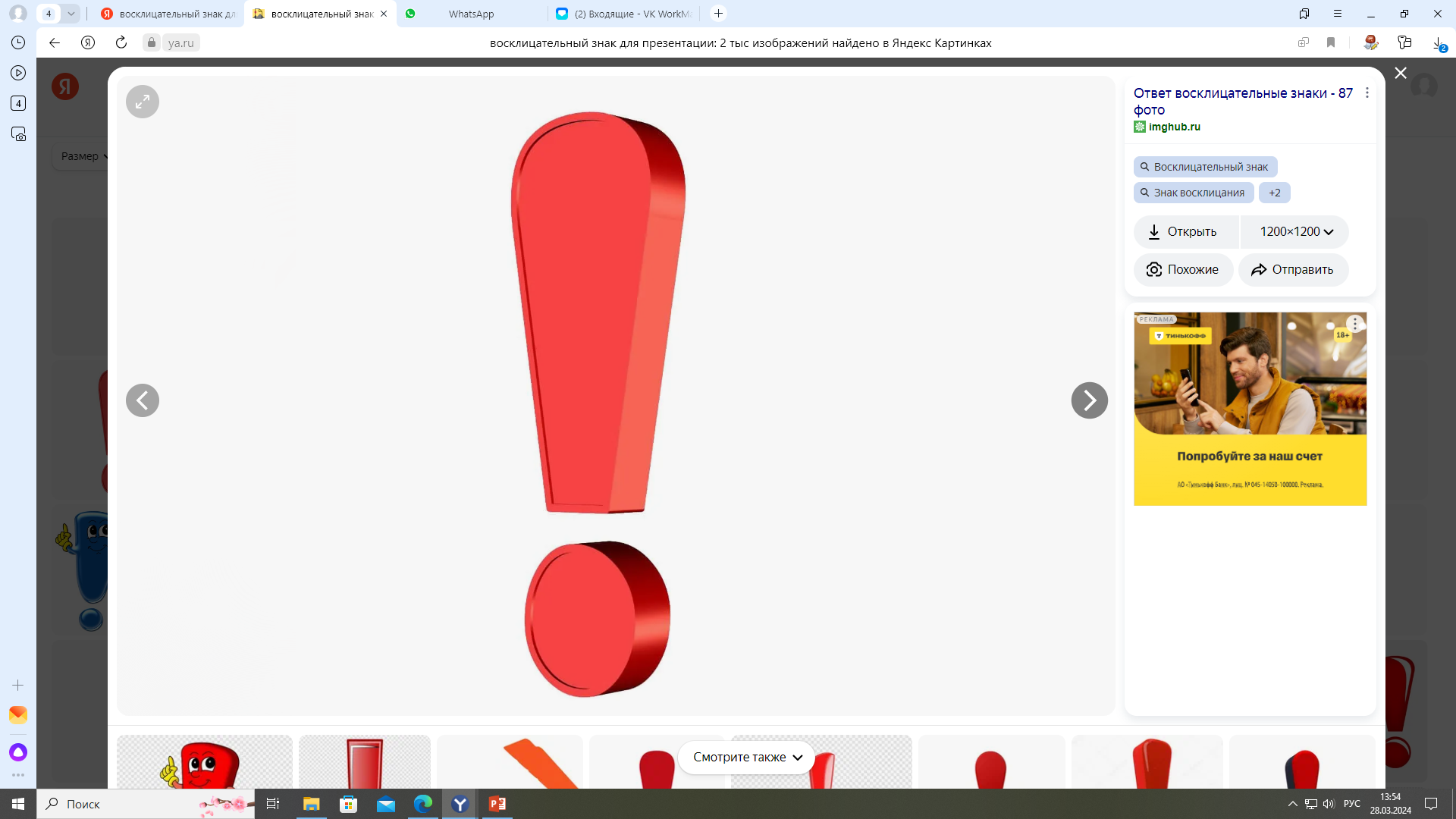 Региональный ответственный:
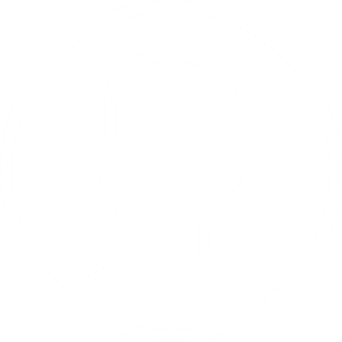 Чеверда Ирина Викторовна
тел.: +7 (3852) 555-897, доб. 3307
Электронная почта
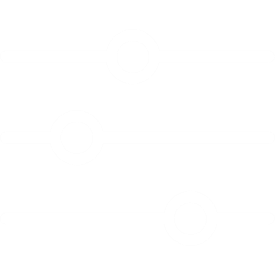 chiv@iro22.ru
ПОМНИМ и ДЕЛАЕМ:
Зарегистрироваться в Сферум в группе «Школа Минпросвещения России» в срок до 22.04.2024 всем ответственным операторам
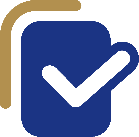 Провести совещание с общеобразовательными организациями муниципалитета в срок до 24.04.2024
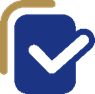 Определиться с вариантом самодиагностики для каждой общеобразовательной организации (юрлица!!!) в срок до 24.04.2024. Зафиксировать!
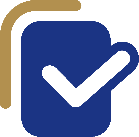 Каждой общеобразовательной организации отработать вариант самодиагностики «на карандаш» в срок до 12.05.2024
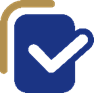 Проинформировать регионального оператора (Чеверда И.В.) об итогах самодиагностики по МОУО в срок до 13.05.2024
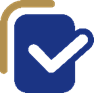 По всем вопросам обращаемся к региональному оператору (Чеверда И.В., АИРО)
или куратору проекта (Цирн О.Г., Минобрнауки АК)